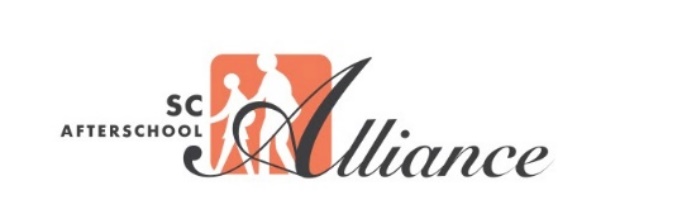 Providing Opportunities for Lifelong Learners 
Grants Program
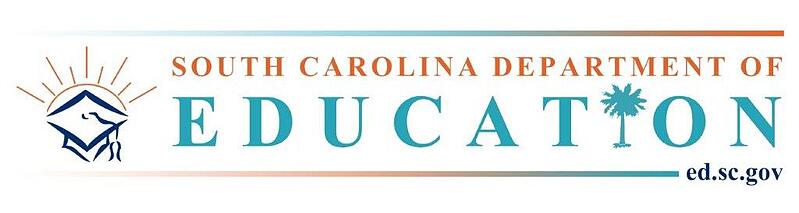 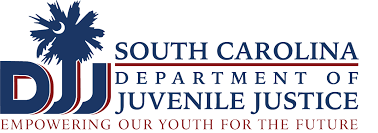 Informational Webinar
December 15, 2021
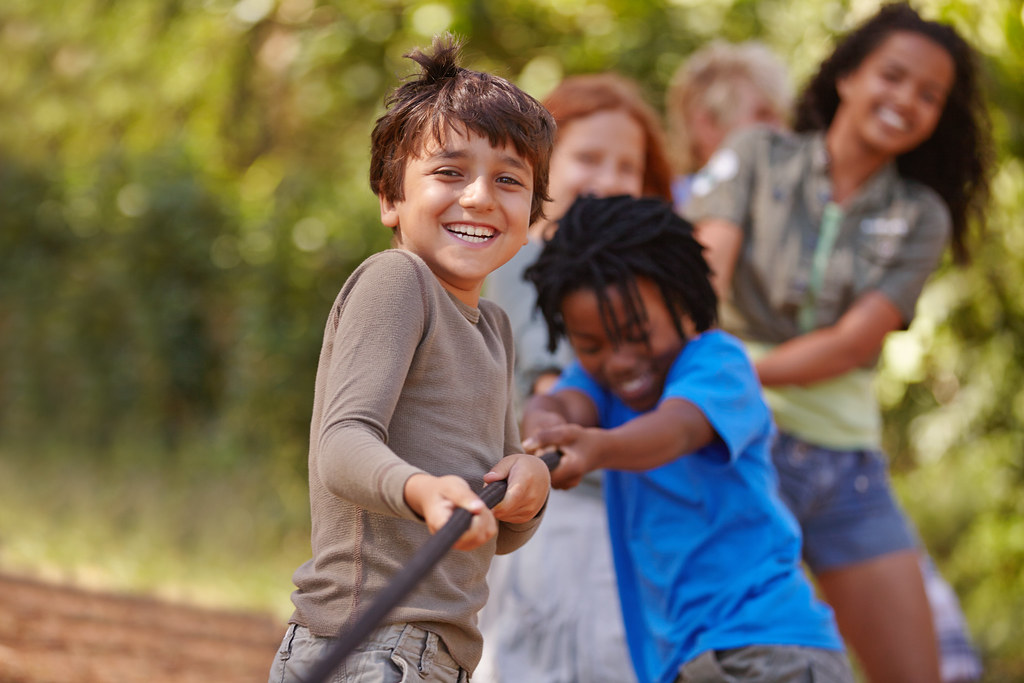 WELCOME
Michelle Nimmons
Director of Grants & Contracts
SC Afterschool Alliance 

	Dr. David Mathis
Deputy Superintendent
SC Dept. of Education

	Eden Hendrick
Acting Director
SC Dept. of Juvenile Justice
Zelda Q. WaymerPresident  & CEOSC Afterschool Alliance
Overview, Purpose, Grant Cycle, Eligibility and Key Dates
Overview
The SC Afterschool Alliance (SCAA) is proud to partner with Governor Henry McMaster, SC Department of Education, and the SC Department of Juvenile Justice to administer up to $14 million dollars over 3 years to support afterschool and summer learning in South Carolina. 

Funding for Providing Opportunities for Lifelong Learning Grants Program has been made available through the CARES Act for the Governor’s Emergency Education Relief Fund and the American Rescue Plan Elementary and Secondary School Emergency Relief (ARP ESSER), signed into law by President Biden in March of 2021.
Purpose of the grant
Afterschool and summer learning programs must be well designed and well delivered. 
Programs must expand opportunities and implement activities and interventions that respond to students’ academic, social, and emotional needs and address the disproportionate impact of COVID-19. 
Who can you support?
Students kindergarten through 12th grade who:
	Live in low-income areas 
	Underrepresented students from major racial/ethnic groups
	Students with disabilities
	English learners
	Experiencing homelessness or housing instability
	Children and youth in foster care
Grant Cycles & Funding
Year 1: January 2022 – August 30, 2022
Spring 2022 : Jan 3, 2022 – May 30, 2022 – Up to $50,000.00
Summer 2022 – June 1 – August 30, 2022 – Up to $50,000.00
Spring and Summer: Up to 100,000.00

Successful Grantees
Year 2: September 1, 2022 – August 30, 2023 
Year 3: September 1, 2023 – August 30, 2024
NOTE: These dates are subjected to change. 

Special Considerations
Projects may start no earlier than January 3, 2022.
Payments may be on a reimbursable basis.
Grantees will be required to submit invoices and evidence of purchases and services.
Who is eligible to apply?
Community– based Organizations and groups
Faith-based Organization
Sites located in communities with no current programs receiving government funds through 21st Century Community
Parks and Recreation Centers
Non-profits


Organizations may submit one application per program site.

Priority will be given to programs offering in-person programming, 4 days or more a week.
Key Dates
Priority populations for this funding
Students with disabilities, including physical, developmental and/or intellectual disabilities; special health care needs
Youth eligible for free or reduced-priced lunch
English language learners
Youth experiencing homelessness or housing instability 
Youth in foster care
Migrant youth
BIPOC Youth (Black, Indigenous, People of Color)
K-5th Grade (Elementary School)
6th-8th Grade (Middle School )
9th – 12th Grade (High School)
Michelle NimmonsDirector of Grants and ContractsSC Afterschool Alliance
Review of Grant Application
Supported program components
Learning Acceleration (Required)
	*Strategically prepares students for success in the present— this week, on this content 
	*Addresses past concepts and skills in context of future learning 
	*Jump-starts underperforming students into learning new concepts before their classmates even begin 
	*Creates opportunities for struggling students to learn alongside their more successful peers 
	*Establishes and maintains strong and intentional links to the school day 
Well-being and Connectedness
	* improved relationships with peers, family and school
	* Social –Emotional Learning
Enrichment Activities
	*Arts and crafts
	*career/job exploration 
	* Youth entrepreneurship
*This is not an exhaustive list of activities under the supportive components*
Allowable expenses
Reduction in participation costs for families 
Expansion of existing programs
Establishing new programs
Salaries and benefits for staff
Professional learning opportunities for staff
Approved field trips for participants
Transportation of participants
Food
Program equipment and technology
Enrichment activities
Unallowable expenses
Pre-award expenses
Field trips for non educational purposes
Unapproved field trips
Advertisements, promotional or marketing items
Decorative items
Purchase of facilities and vehicles
Capital improvements and permanent renovations
Dues to organizations, federations or societies for personal benefits
Grant application checklist
Getting Started
	Decide program focus area you will apply for:

	American Rescue Plan funding (K-5th) (6th – 8th ) 
	GEER funding (6th –8th) (9th-12th)  

	Contact and Organizational Information
Name of primary contact, phone number, email
Organizations legal name
Annual budget
When your organization was founded
CEO name
Type of organization you are
Checklist cont.
Contact and Organizational Information - continued
Title of your program
Your target population: K-5, 6-8, 9-12
Population you will serve: 
Students with disabilities, 
Youth in foster care
English language learners
Homeless youth, 
Migrant youth, 
BIPOC youth (Black, Indigenous People of Color)
Youth who qualify for free or reduced-price  lunch 

You have prepared a brief statement that describes the population you’ve chosen to serve.
Checklist cont.
Identify the school district(s) attended by the youth you plan to serve

Identify the key components you will address to in your program:
Learning acceleration (required)
Enrichment activities
Healthy eating/physical activity
Well-being and connectedness
		- Parent/child activities
		- Mental health support
		- Social-Emotional Learning

Youth at risk behaviors
Checklist cont.
Make sure you’ve stated how your program will help address the needs of students at risk of educational failure

Program design and implementation
	Are your evidence-based program goals, objectives and outcomes measurable? 
	Have you described how your staff will collaborate with local schools to ensure student success?
	Did you tell us how you will help students recover learning loss and accelerate learning.
	Did you choose which grant cycle you’re applying for?
	Checked days of week, start and stop times for programming?
	Did you list your partners and their contributions?
Checklist cont. program design and implementation
Addressed how cost will be covered.
	Decided if transportation will be offered and explained my response.
	Made a decision about offering meals and explained.
	Decided how many staff members are needed and if new staff will be hired. 
	Addressed sustainability after funding ends.
Checklist cont.
Budget
*Have you identified how much you’re asking for?
*Did you enter numbers in each budget category?
*Did you check question 48 confirming the budget?
*Did you write descriptions for each budget expenditure?

	Assurances
	*Have I checked questions 50-53
The grant application and resources
To begin your application process, please go to the application link on the grants page located at http://scafterschool.com/arp-grants/
	
A recording of this webinar session will be posted on SCAA’s website at http://scafterschool.com/arp-grants/ for your viewing convenience.

FAQ (Frequently Asked Questions), will be posted on the grant’s page.
Reporting and what will be requested?
Grantees will report on a quarterly/annual basis – Schedule: TBD

Preliminary list of data that will be requested:
	* Number of youth served 
	* Demographics of youth served
	* Program  daily attendance
	*Dosage: number of days and hours of programming offered
	*Youth satisfaction and sense of belonging
	*Grantee specific goals/outcomes required upon acceptance of award
	*Budget for subsequent funding years i.e., Year 2 (submit in 2022)
Proposal review process
SCAA is pursuing expansive, statewide outreach to engage application reviewers with a focus on recruiting strong representation of individuals with experience or connections to youth development. 
All reviewers will be asked to disclose conflicts of interest. Small groups of reviewers will read and independently score approximately 15 applications each. 
All reviewers will use the same scoring rubric. Once reviewers have completed a through review and scoring process, SCAA will review the scoring from across all groups.
Reviewers scoring rubric
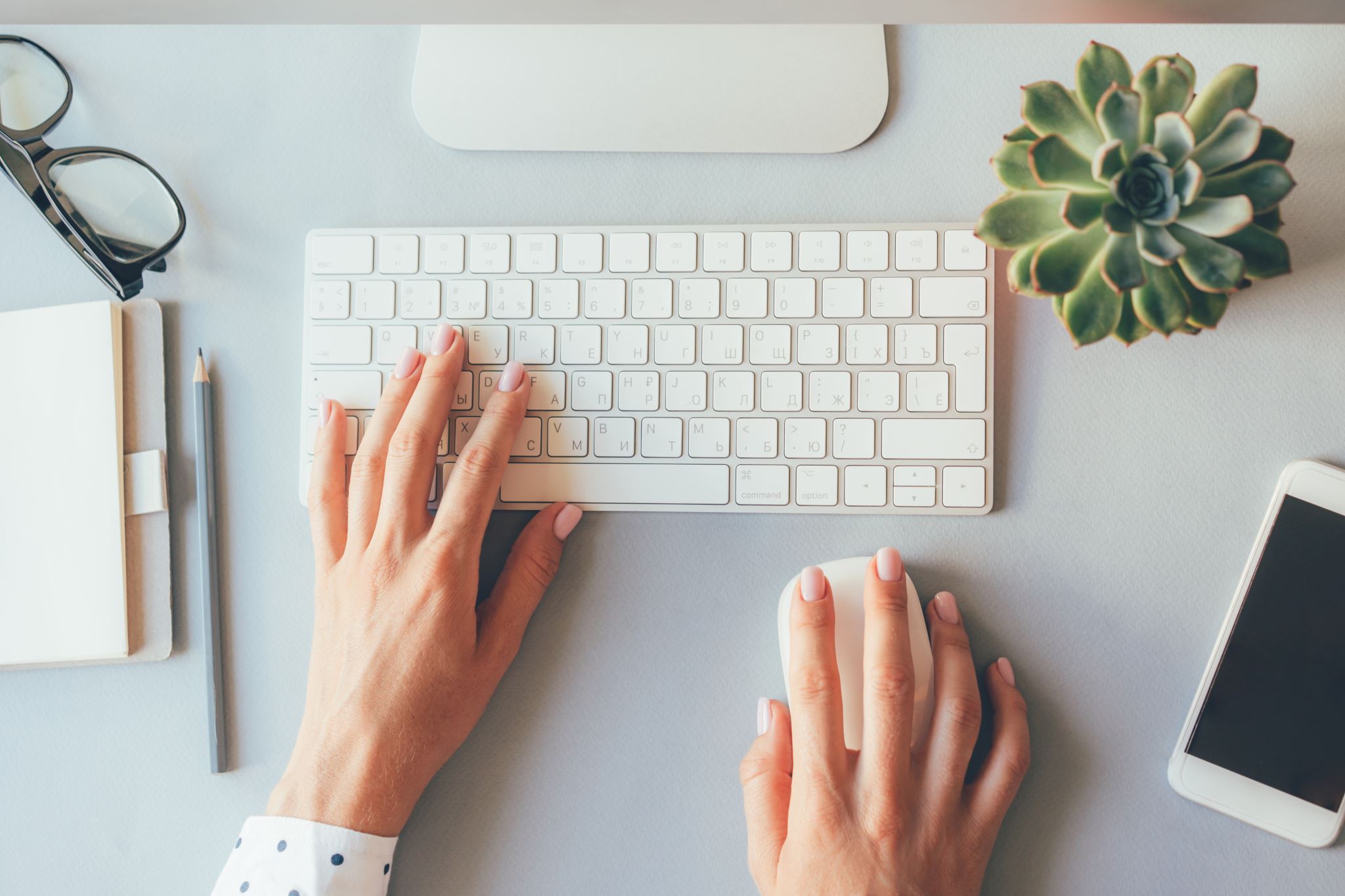 Remember to
Use the grant webpage: 	   http://www.scafterschool.com/arp.grants


Contact
      Michelle Nimmons, Director of Grants
	 and Contracts
      (803) 254-5454 
or via email at mnimmons@scafterschool.com
Dr. Terry PetersonSC Afterschool Alliance Board MemberChief Counselor to Former U.S. Secretary of Education and Governor Dick Riley
Why Afterschool & Summer Learning – Evidence-Based Programming
Powerful Findings!
RESEARCH AND THE EVIDENCE BASE
What community-based organizations and school districts need to know and use to help students recover from COVID disruptions and accelerate their learning and engagement.
Research supports the growing potential of summer and afterschool opportunities
----------
AND to address COVID disruptions
REENGAGE STUDENTS THRU
     INTERESTING AND MOTIVATIONAL 
     LEARNING

HELP ADDRESS UNFINISHED LEARNING
     IN READING AND MATH, OFFER 
     COLLEGE CREDIT, AND DIGITAL
      BADGES

CONNECT TO COMMUNITY GROUPS,
     MENTORS, CAREERS AND COLLEGES 
     TO BROADEN STUDENTS’ BASES FOR
      SUCCESS

ENGAGE YOUTH TO KEEP THEM OUT OF TROUBLE SO PARENTS CAN WORK
New Report
Evidence Base For Summer Enrichment and Comprehensive Afterschool
TO HELP EDUCATORS AND COMMUNITY PARTNERS DESIGN MORE ENGAGING AND EFFECTIVE PROGRAMS AND PARTNERSHIPS

TO GUIDE WISE USE OF GEER,ARP,TITLE I, CHILD CARE, READING RECOVERY AND LOCAL FUNDS 

Access the report at:
	https://bit.ly/EvidenceBaseAfterschoolSummer
Paper (direct): 
         http://bit.ly/EvidenceBasePaper
Summer Learning Evidence is Very Important
A committee of the National Academies of Sciences, Engineering, and Medicine recently examined and found summertime experiences to be very important for children and youth in four domains of well-being:
Academic learning
Social and emotional development
Physical and mental health
Safety

THESE FINDINGS WERE BEFORE COVID …SO THEY ARE EVEN MORE IMPORTANT NOW!!  AND SIMILARLY FOR QUALITY AFTERSCHOOL!!
High quality afterschool programs are proven to accelerate student achievement and development
Meta-analysis by Durlak & Weissberg, Collaborative for Academic, Social and Emotional Learning; 
Expanding Minds, p. 196
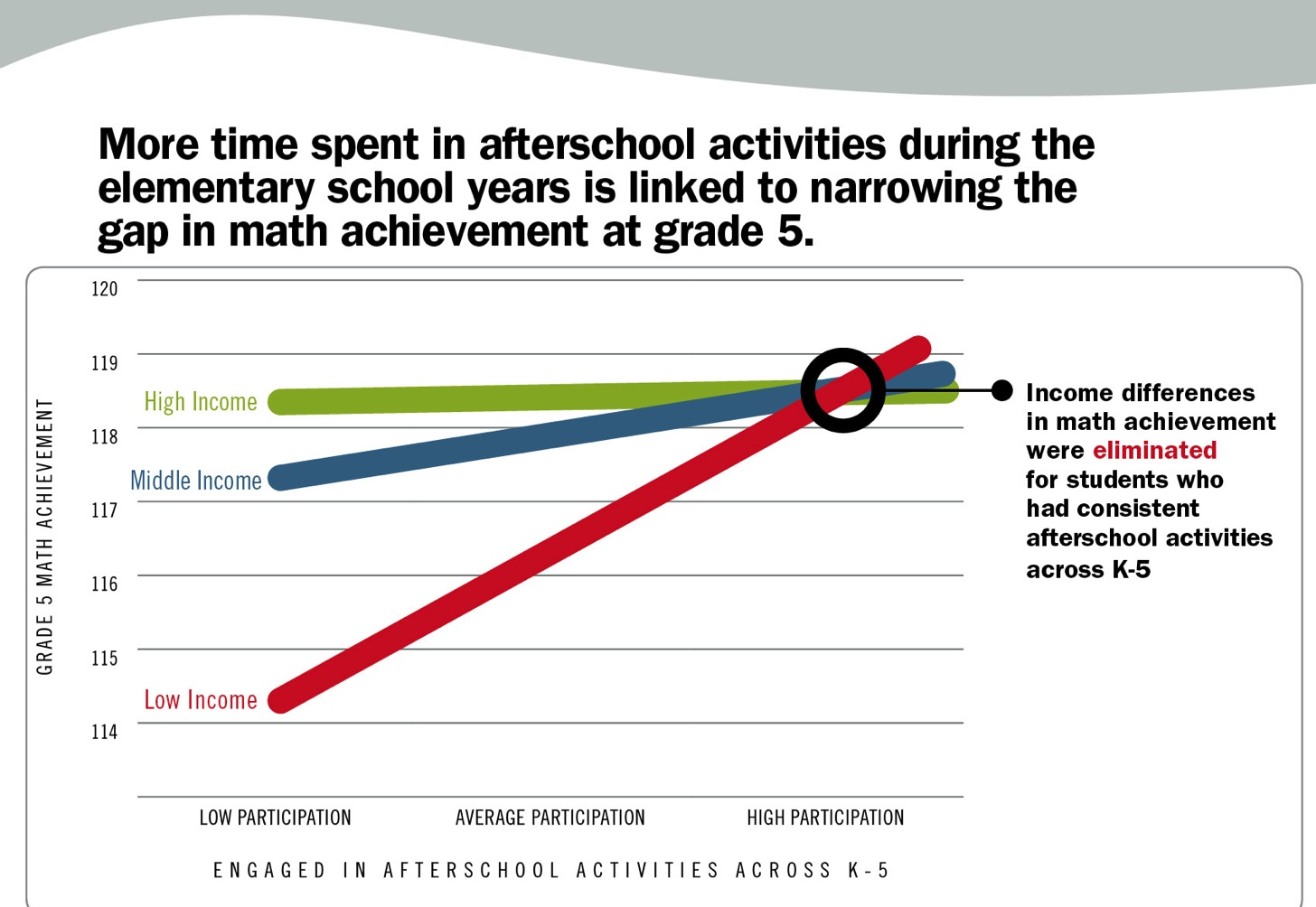 LONGITUDINAL STUDY BY DEBORAH LOWE VANDELL, PHD
Active and hands-on learning experiences and discovery
 Use team building skills and learn how to resolve differences
 Encourage youth ownership, making learning relevant
 Support mastery: use practice to get good at something
 Encourage learning new skills; exploring career and college options 

This is how to make your programs evidence based!

From: Dr. Deborah Lowe Vandell and Dean Pedro Noguera in Learning in Afterschool & Summer Project. Temescal Associates
Designing new programs and improving existing programs should FOLLOW the components from research thatlink to student success
Leverage summers and afterschool to connect more middle and high school students to career, workforce and college options
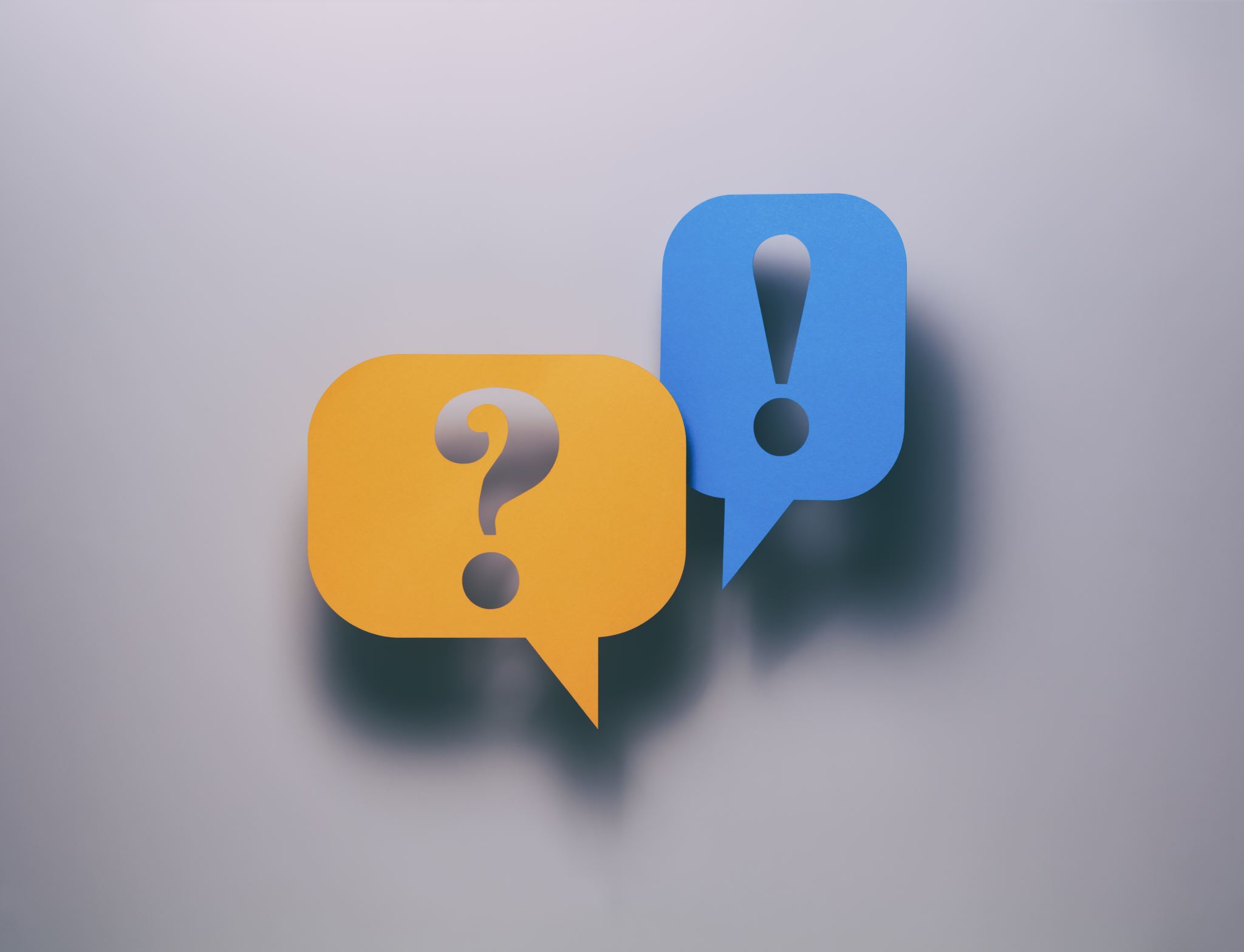 Questions and Answers
Please remember to use the grant webpage:
	   http://www.scafterschool.com/arp.grants
Thank You
for 
joining us today !